台灣原住民文化
1.導論
1-1.對於原住民及其文化的態度與思考
令人動容的溫柔嗚咽——傾聽西雅圖酋長的談話
馬淵東一與台灣原住民
生番化番熟番←→生漢熟漢
恢復我們的姓名

     在讀過四篇文章之後，你們對原住民文化與原住民的想法、
     態度，有哪些改變？
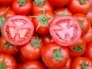 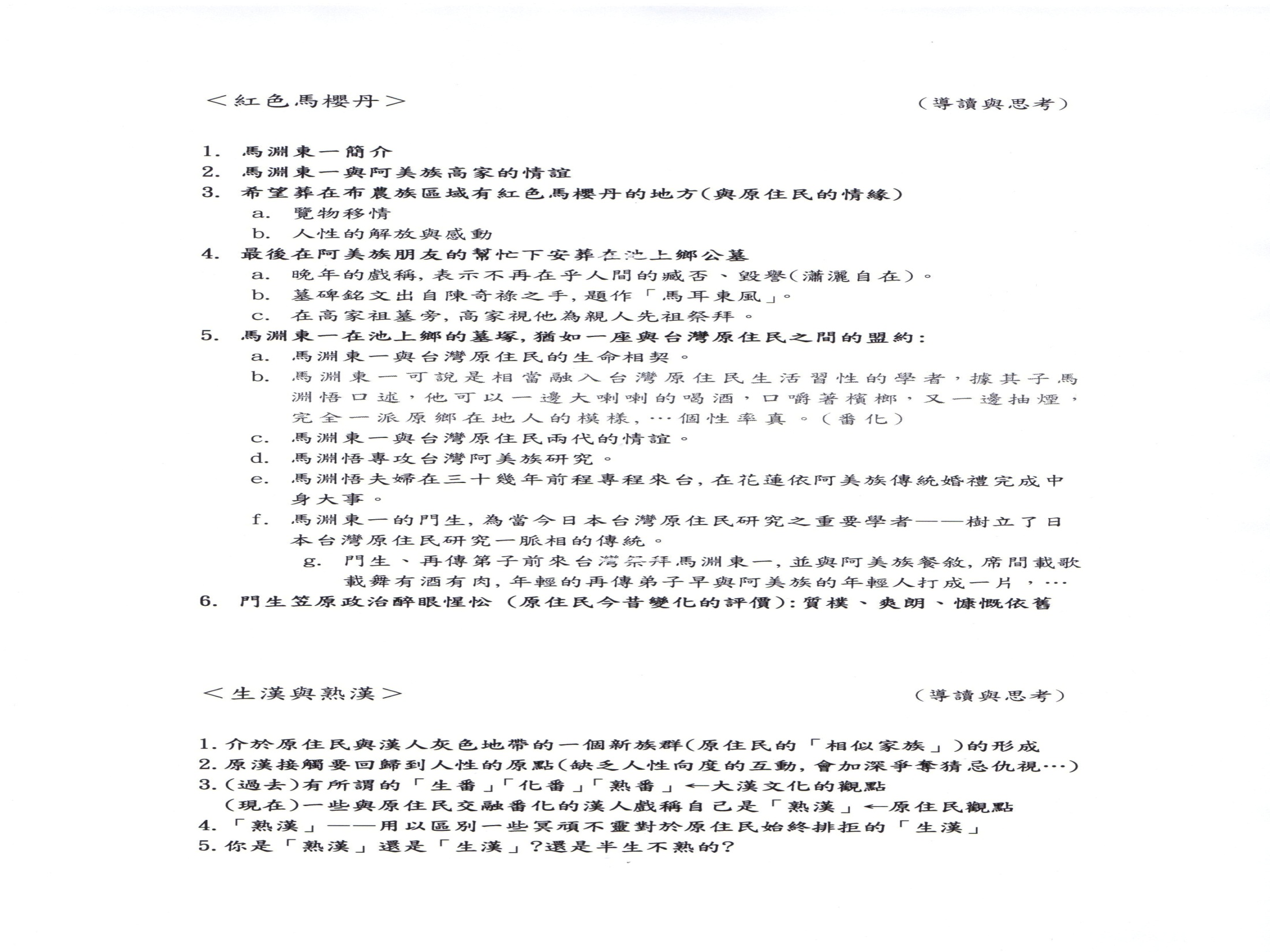 延伸閱讀
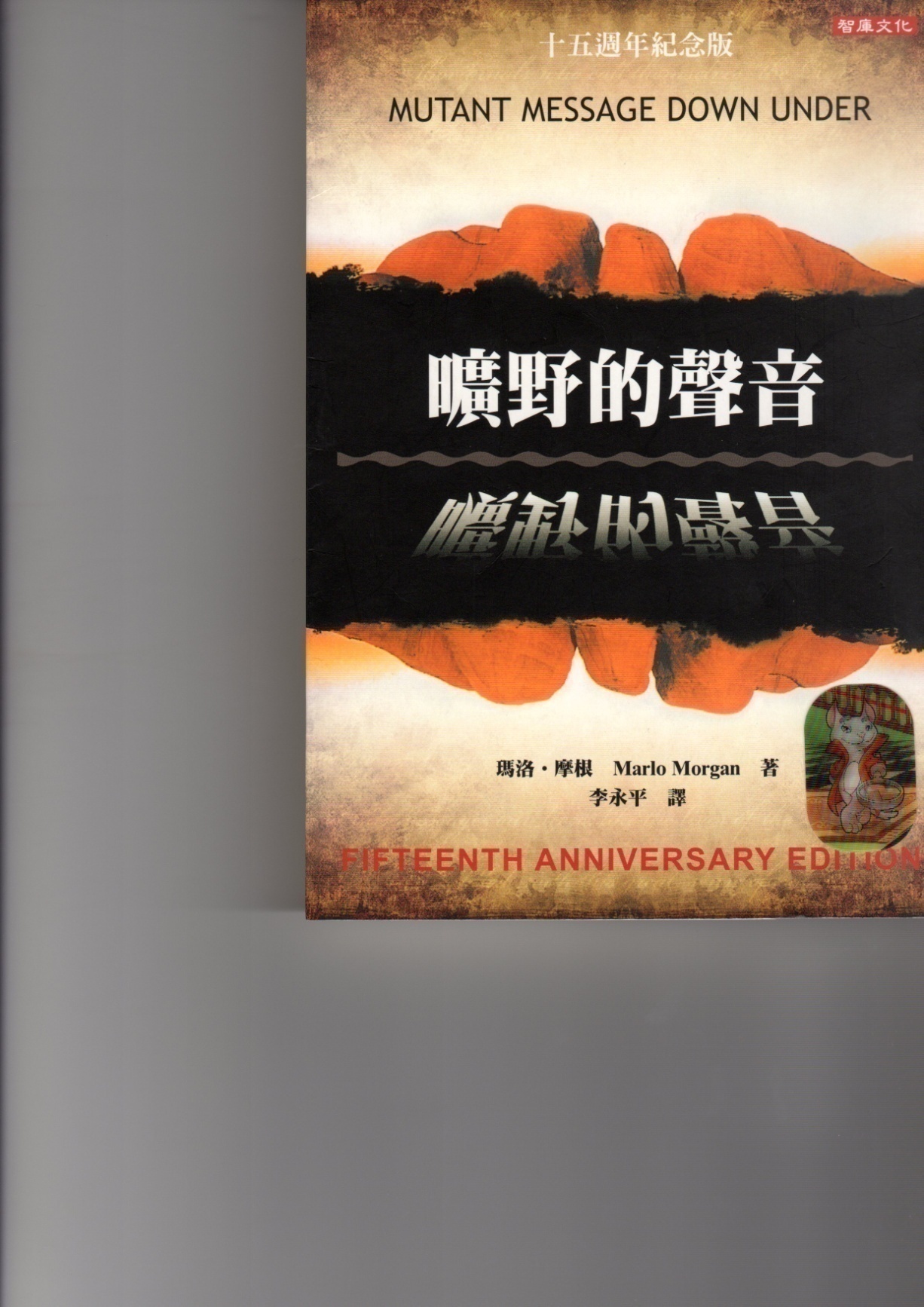